High Impact Users in the Emergency DepartmentInsert role and name
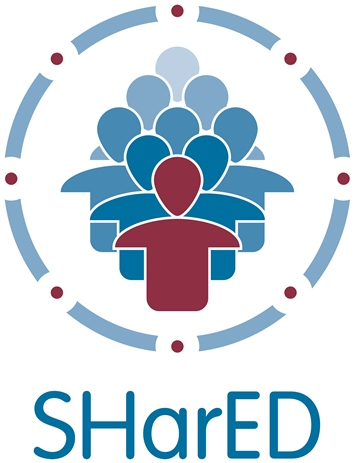 [Speaker Notes: This slide deck is designed as a template for use to deliver to the ED staff to increase their knowledge around High Impact Users, the service and how they refer patients. There are prompts for you edit slides to match your service (in red) and any case studies that you have that you can discuss through. It should only take you 10-15 minutes and therefore can be used in ‘tea-trolley’ training sessions. Remember to note how many staff members are attending each training session in the SHarED Trust Data Dashboard.]
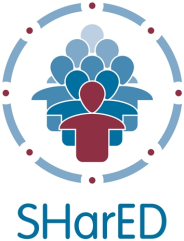 What are High Impact Users (HIUs)?
Patients whose use of the Emergency Department has a high impact, either due to:
Having a high incidence of attendance (5 or more attendances per year*)
Requiring a substantial amount of staff time and resources on more than one attendance
Having a condition which is rare or unusual
Having a chronic illness requiring a high level of hospital attendances

*The Royal College of Emergency Medicine, 2017
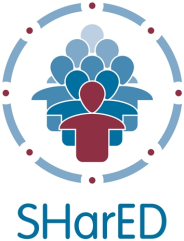 What are your thoughts and feelings around HIUs?
[Speaker Notes: Have an open discussion with the attendees to encourage them to reflect on their experiences and why they think people become HIUS.]
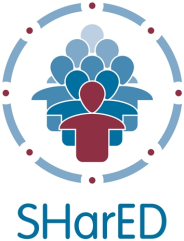 Why do patients become HIUs?
Patients often have chronic mental health problems combined with social problems (housing/homeless) and drug/alcohol patients. They can be vulnerable with chaotic lifestyles and may struggle to access other services. 
Frequent attenders to Emergency Departments also tend to be frequent users of other health and social care facilities.
A UK ED study showed that 65% had Mental Health symptoms, 15% had significant alcohol problems, and 45% had Medically Unexplained symptoms.(RCEM,2017)
Frequent Attenders were found to have double the mortality of non-frequent attenders and causes of death include hypothermia and  violent means of suicide
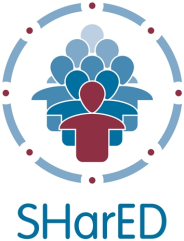 What is the aim of HIU team?
Reduce attendances
Improve patient experience
Improve outcomes
Protect staff
Save lives
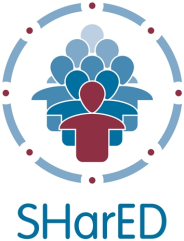 The Core HIU Team
ED Consultant – local name
ED Matrons – local name(s)
High Impact User Co-ordinator (band 7 nurse) – local name(s)
Business Intelligence Team for data extraction
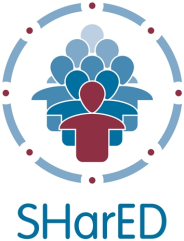 The Wider MDT (edit to local situation)
The Wider Multidisciplinary Team
Drug and Alcohol
Homeless Health
IDSVA
Liaison Psychiatry
Other CNS speciality teams, (e.g. Diabetes, Palliative care)
Safeguarding
MUPS (medically unexplained physical symptoms clinic)
Psychologist
Non-clinical admin and IT support
Outside of the acute trust
Police
Ambulance
Street/Control room triage
MH trust
Other acute trusts
GPs
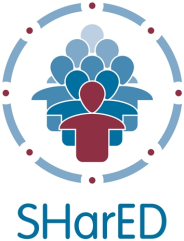 Police
Liaison Psychiatry
Drug and Alcohol Teams
Emergency Department
Charities
e.g.- Samaritan
SWAST
Support for the HIU team
Community e.g. GP
Homeless Health Team
IDSVAS
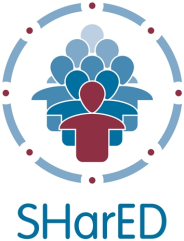 How are patients identified?
Explain how patients are identified locally 
Self referrals
Referrals from
ED
Referrals from Liaison Psychiatry
Referrals from GP/CMHT
Referrals due to incident report
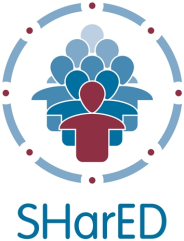 Process once patient is identified (edit)
Triaged using Bristol EDITT (Emergency Department Impact Triage Tool) which aims to assess level of risk.
Letter and questionnaire sent to the patient and their GP (and care coordinator as appropriate)
Personal Support Plan (PSP) created using a multidisciplinary approach and discussion at the MDT (if appropriate), with as much patient input as possible. Copies are sent to the patient and their GP for approval.
HIU team will review the patient in ED if/when they attend, availability dependent
PSP made available on patients electronic record with alert. Uploaded to Connecting Care (if applicable)
Plans are reviewed yearly or as clinically indicated and archived if the patient has not attended in a year
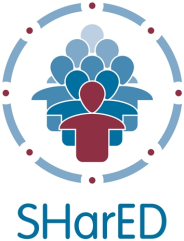 Case Study – an example, advised to insert local case study
History
Amy, aged 25. 
Attending 3-4 times a week with overdose. 
Seen by Liaison Psychiatry, under CMHT. 
Amy was not suicidal, she was compulsively taking overdoses due to OCD/Anxiety. 
Amy's anxiety was increased by staff repeatedly telling her how dangerous her behaviour was, and her feelings of failure when she had overdosed.
Management
A PSP was written, with Amy and her care co-ordinator. We asked staff not to start discussions with Amy about the dangers of overdosing, but to just answer any of her questions honestly. Amy was also working with CMHT, and as her attendances reduced ED staff offered positive observations about this, which helped Amy recognise the progress she was making.